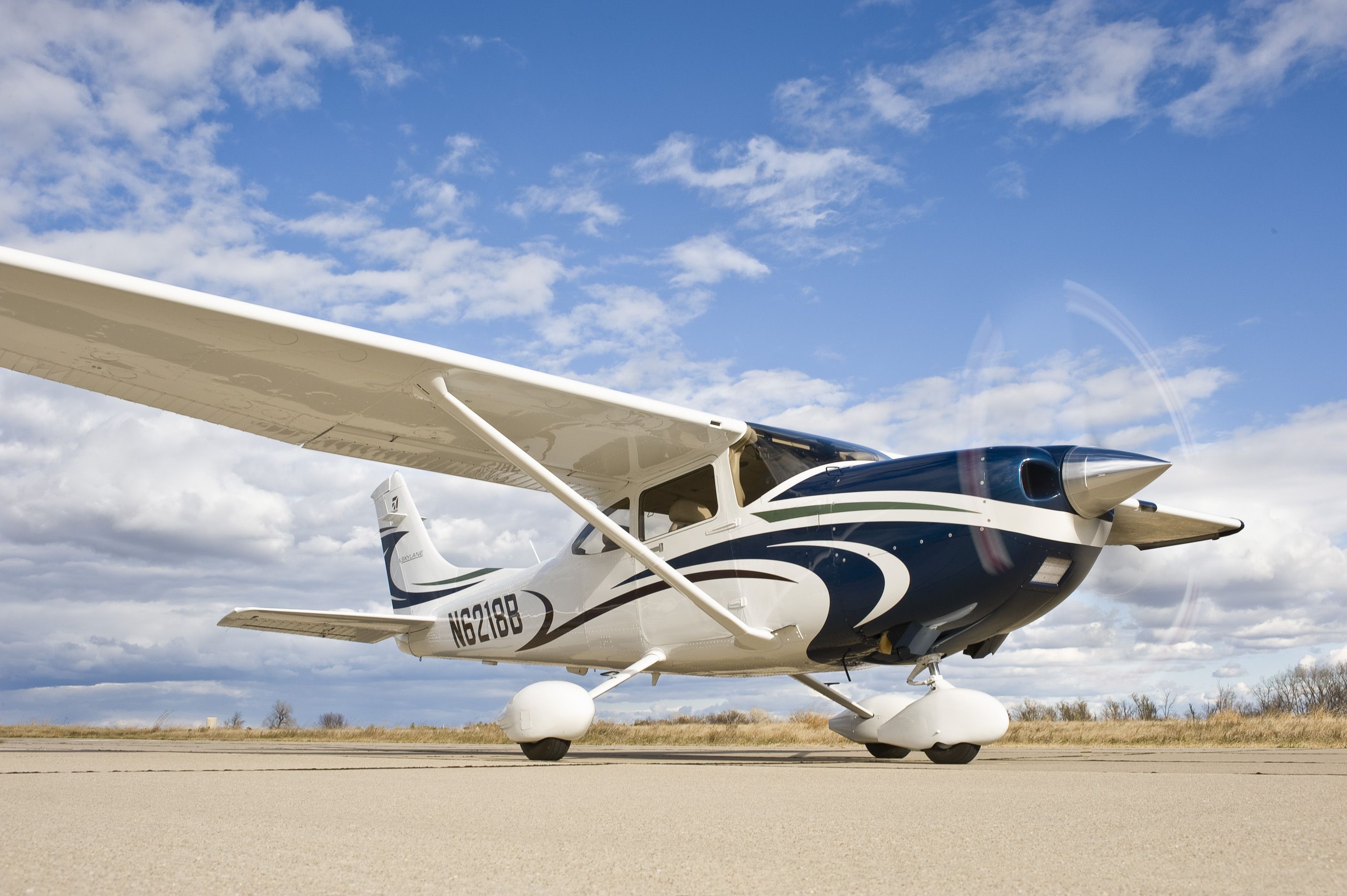 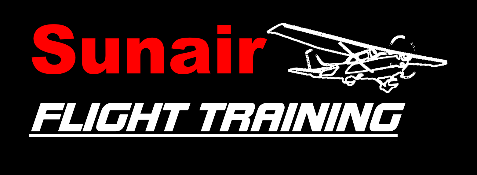 Principles of Flight
- AERODYNAMICS
The following content is in A4 size enabling the content to be printed easily.
Content copyrighted by Sunair Aviation Ltd.
SWING ON TAKEOFF
TAILWHEEL ONLY

Asymmetric blade effect
TRICYCLE / TAILWHEEL

Slipstream
- Airflow strikes fin on left side.
- Aircraft yaws left.






Torque
- More drag on left wheel.
- Aircraft yaws left. 






Wind
- Greater surface area  
  behind the pivot point.
- Aircraft yaws into wind.
RAF
Thrust vector moves right
TAS
RAF
Down-going blade travels greater distance, therefore meeting the RAF at a higher AOA.
Greater friction
Gyroscopic effect
Force is precessed 90 in the direction of travel.
Thrust vector moves right
Arm
Wind
FORCES IN A CLIMB
R2
Height
Time
T  D
T = D + RCW
L  W
Rate of climb =
L
RAF
Depends on excess power
T
D
RCW
PA
Power
w
t
P =
W1
W
R1
Climb angle
PR (drag)
Stall
Height
Distance
Angle of climb =
Depends on excess thrust
Vy (best rate)   TAS
Factors affecting AOC		Factors affecting ROC
  Weight	  TR     AOC		  Weight	  PR     ROC
  Drag	  TR     AOC		  Drag	  PR     ROC
  Altitude	  TA     AOC		  Altitude	  PR     PA    ROC
Headwind	  Gs     AOC		Wind – No effect
Tailwind     Gs     AOC
TA
Thrust
Stall
TR (drag)
Vx (best angle)    TAS
FORCES IN STRAIGHT AND LEVEL
The four forces acting on an aircraft in level flight are – Lift, Weight, Thrust, Drag.
L
Equilibrium

L = W     T = D
T
D
W
The L/W and T/D couples oppose one another. The L/W couple is greater than the T/D couple.
The L/W and T/D couples act in the same direction.
L
L
C of P
D
T
T/D    L/W
couple  couple
D
T
C of G
T/D    L/W
couple  couple
C of G
Stabilizing force
C of P
Permanent down force
W
W
FORCES IN A TURN
Apparent weight (lift)
    Actual weight
Load Factor =


LF =
L
VCL
HCL
Turning force acting towards the centre of the turn.
1
COS 
h
a
CPF = HCL        CFF
TR
CFF
Apparent force acting away from the turn.
o
W                 CFF
TR
W
1             1
COS 30      0.866
LF at 30 AOB =             =          = 1.15g

LF at 60 AOB =             =          = 2g
Rate 1 turn
360 in 2 minutes
1             1
COS 60       0.5
100kts
  10
Airspeed
   10
AOB =	     + 7
= 10 + 7 = 17 AOB
Stall in a turn

VST = VS  LF

30 AOB	= 52  1.15
		= 56kts
60 AOB	= 52  2
		= 73kts
Angle of bank
Depends on speed - which determines the radius.
TR
W	                       CFF
FACTORS AFFECTING THE TURN
Angle of bank
Airspeed
Same IAS
Same bank angle
L
VCL
120kts
80kts
HCL
Larger turning force,
smaller radius,
higher rate of turn
Small turning force,
large radius,
low rate of turn
Larger radius and lower rate of turn.
Smaller radius and higher rate of turn.
Weight
Altitude
Same IAS and bank angle
- Higher weight  
  means a higher 
  AOA and stalling 
  speed.
Higher TAS
TAS
W
W
Weight affects only the maximum rate and minimum radius that can be achieved by an aircraft in a turn.
Larger radius and lower rate of turn.
Smaller radius and higher rate of turn.
MAX RATE TURN
L
VCL
L
VCL
Radius
HCL
HCL
Low IAS
- 15° AOA
- Max. bank   
  angle
Higher IAS
- 15° AOA
- Max. bank   
  angle
W
W
‘G’ limit
- Small CPF 
- Large radius 
- Low rate of turn
- Greater CPF 
- Smaller radius 
- Higher rate of turn
Stall VB	VA
IAS
Requirements
- Max turning force
- Max lift
- Max angle of bank
- Max power
Limitations
- Pilot ‘g’ loading
- Aircraft ‘G’ loading
- Power available
- Critical AOA
FORCES IN A GLIDE
Weight
R
Higher rate of descent.
Constant descent angle.
R
D
L
FCW
D
FCW
W
W1
Drag
RAF
R
R
W
FCW
L
L
Descent angle
D
D
FCW
FCW
Factors affecting the glide
Weight	- No effect
Drag		- Steepens glide angle
Headwind	-   G/S  steeper glide angle
Tailwind	-   G/S  shallower glide angle
W
W
Wind
Tailwind
Headwind
CONTROLS
Aerodynamic balance
- Moves C of P closer to the hinge line.
- Less stick force required.
Changes in camber are used to control the aircraft.
Horn balance
Inset hinges
Hinge line
Trim tab
- Creates a small force over a long arm to maintain   
  control position, relieving stick force.
Control surfaces are located at large distances from the C of G giving good controllability with small forces.
Arm
Mass balance
-Used to prevent flutter of control surfaces.
-Moves C of G closer to hinge line.
Balance tab
- Moves automatically as the elevator is moved.
- Less stick force required.
Hinge line
Mass/ weight
Mass/ weight
C of G
Anti-balance tab
- Avoids overbalance.
- Keeps C of P rearward of hinge line
Hinge line
C of G
C of P
C of G
Mass/ weight
FLUTTER
Flutter is the vibration / oscillation of control surfaces.
Aileron hinge
C of G
Aileron reversal
- Occurs due to the wing twisting 
  about its torsional axis.
- Gust makes wing  
  flex upward.
Torsional axis
- Aileron lags behind  
  increasing wing flex.
Avoided by constructing the wing with sufficient stiffness about its torsional axis.
RAF
- Wing reaches elastic limit 
  and begins to spring back   
  down.
- Aileron lags behind, increasing downward  
  flex which continues to lower elastic limit 
  and the cycle repeats itself.
STABILITY
Stability is the tendency of an aircraft to return to straight and level following a disturbance.
An aircraft must have static stability before it can be dynamically stable.
Neutral
Negative
Positive
Positive
Neutral
An aircraft can be statically stable but dynamically unstable at the same time.
Negative
Initial 
reaction
Subsequent reaction
STATIC
DYNAMIC
Longitudinal stability
- C of G position
- Tailplane design
- Longitudinal dihedral
- Wing pitching moment
Lateral stability
- Dihedral / Anhedral
- Wing position
- Keel surface
- Sweepback
- Shielding
4° AOA	         2° AOA
L
L
RAF
RAF
L
L
Directional stability
- Fin area
- Moment arm
W
W
Spiral instability
More directional stability than lateral.
Dutch roll
More lateral stability than directional.
IAS vs TAS
IAS - The airspeed measured by the ASI			–   ½  V2   

TAS - The actual distance travelled through the air	–   V =
d
t
SL
100kts        100kts
IAS               TAS
10,000ft
100kts        120kts
IAS               TAS
At Sea Level	- Air density is high, and therefore IAS and TAS are the same.

At 10,000ft	- Air density decreases, and therefore a higher TAS is needed to 			  maintain pitot pressure (IAS)